More
Josip Pupačić
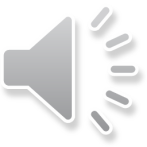 Iva Džajkić, 8. a
25. rujna 2016.
i gledam more gdje se k meni penje
i slušam more dobrojutro veli
i ono sluša mene ja mu šapćem
o dobrojutro more kažem tiho
pa opet tiše ponovim mu pozdrav
a more sluša sluša pa se smije
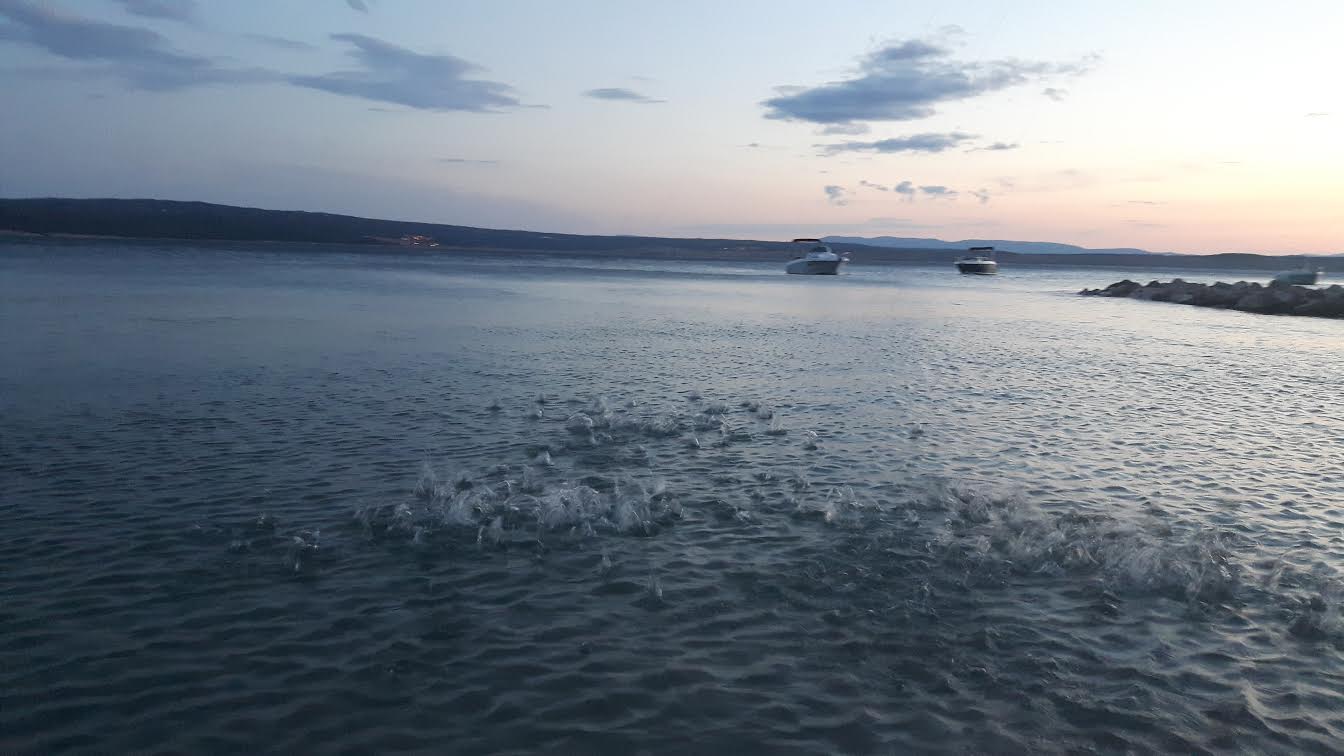 i gledam more gledam more  zlato
pa šuti pa se smije pa se penje
i gledam more gdje se k meni penje
i dobrojutro kažem more zlato
i zagrli me more oko vrata
i dobrojutro more more kaže
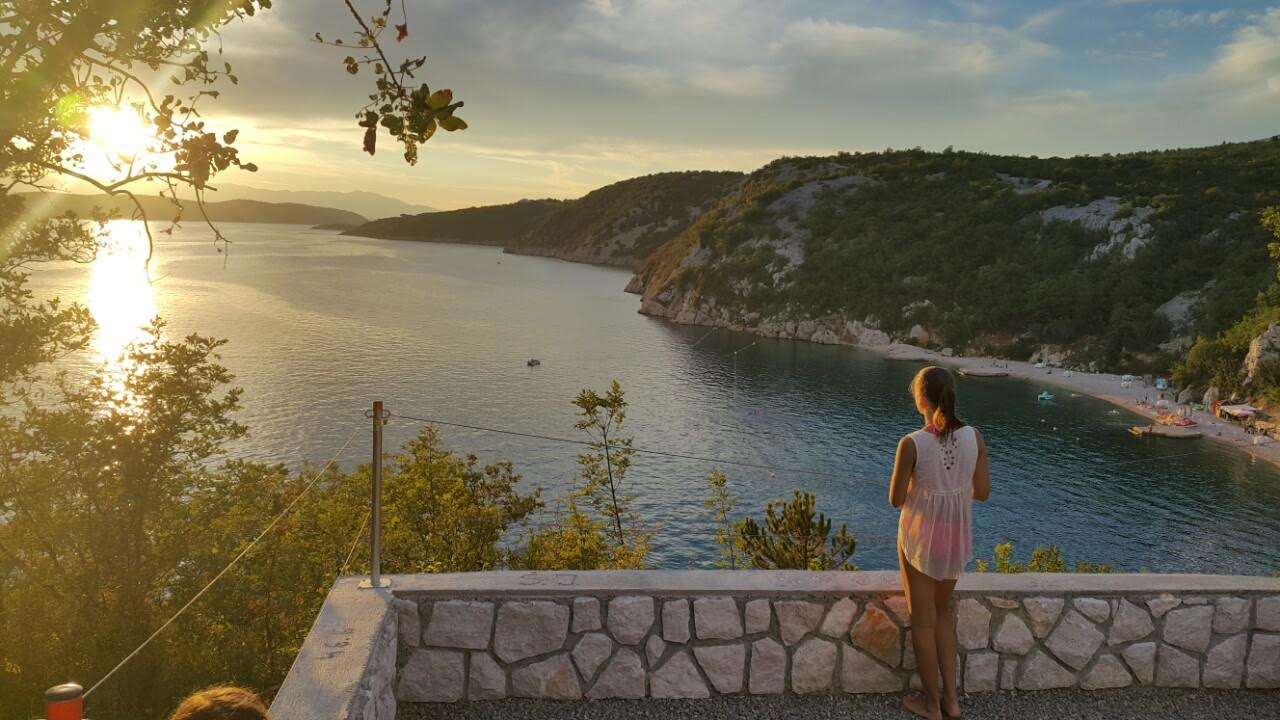 i more i ja i ja s morem zlatom
sjedimo skupa na žalu vrh brijega
i smijemo se smijemo moru
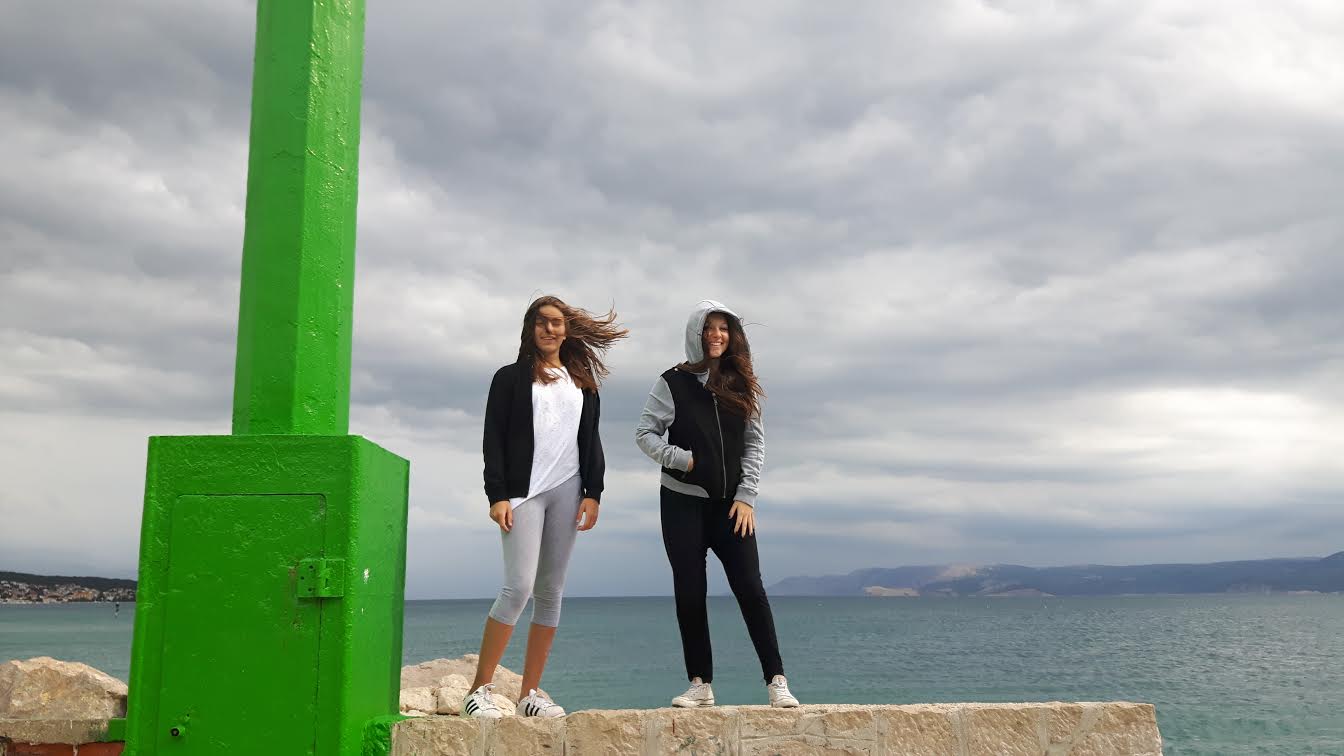 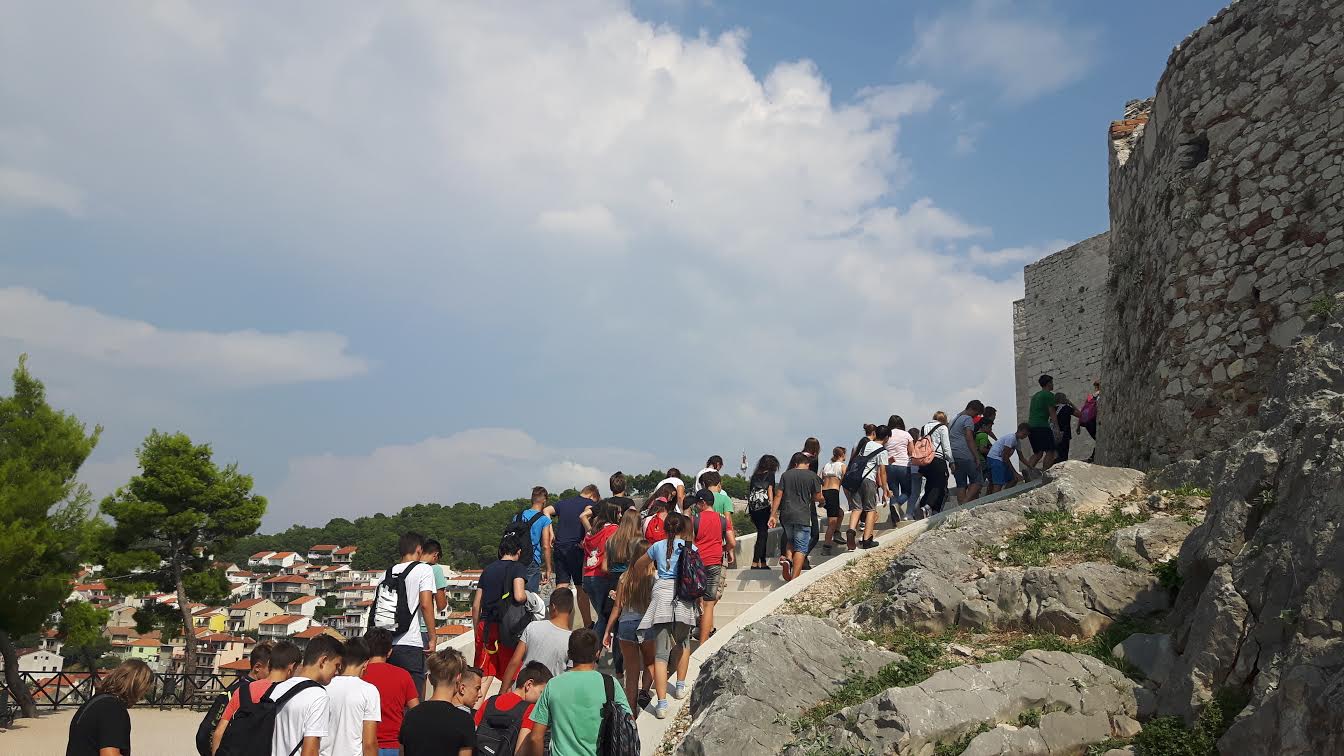 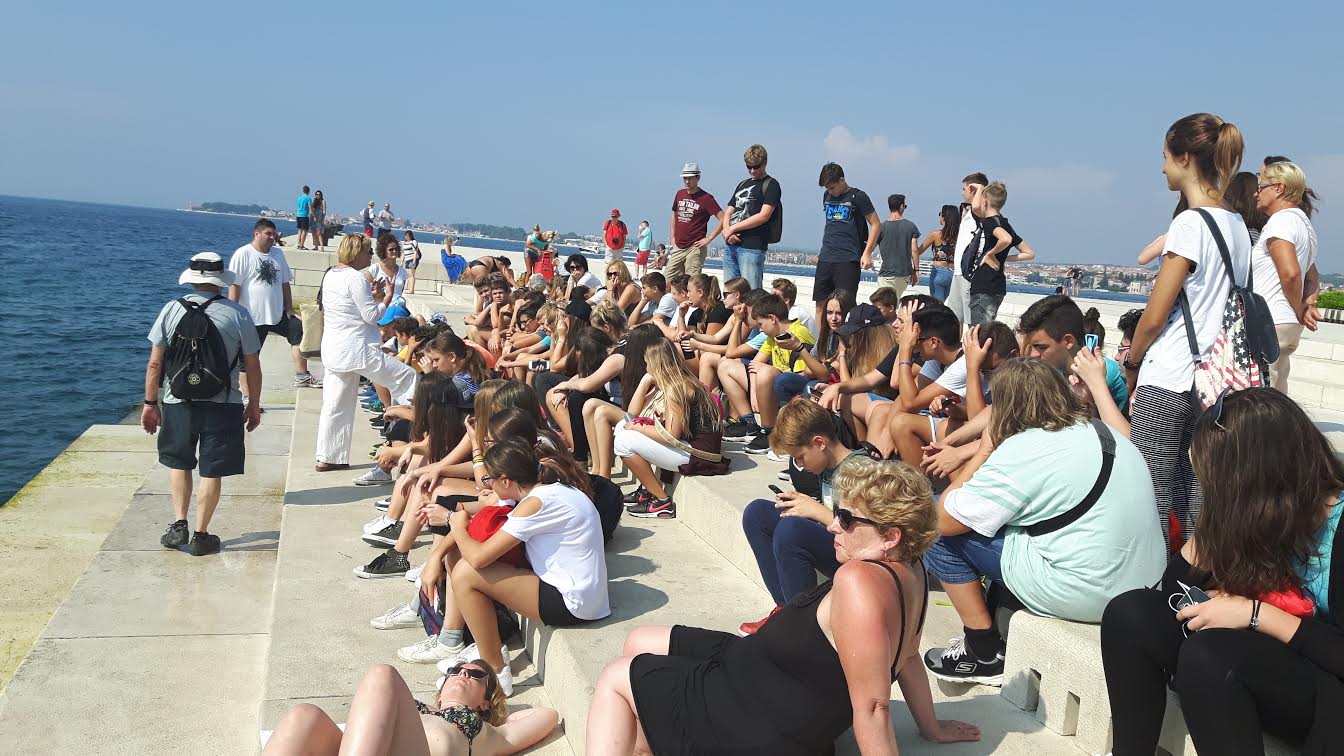 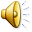 More
moja pjesma moru
Šumi more
Valovi se dižu,
Vjetrovi pjesmu tvore.

More čuva tajnu,
Tvoju i moju,
Da učinila bih sve,
Sve za ljubav tvoju.

Dok valovi šume,
Morski žal se pjeni,
Svu sreću svijeta
Ja poklanjam tebi.
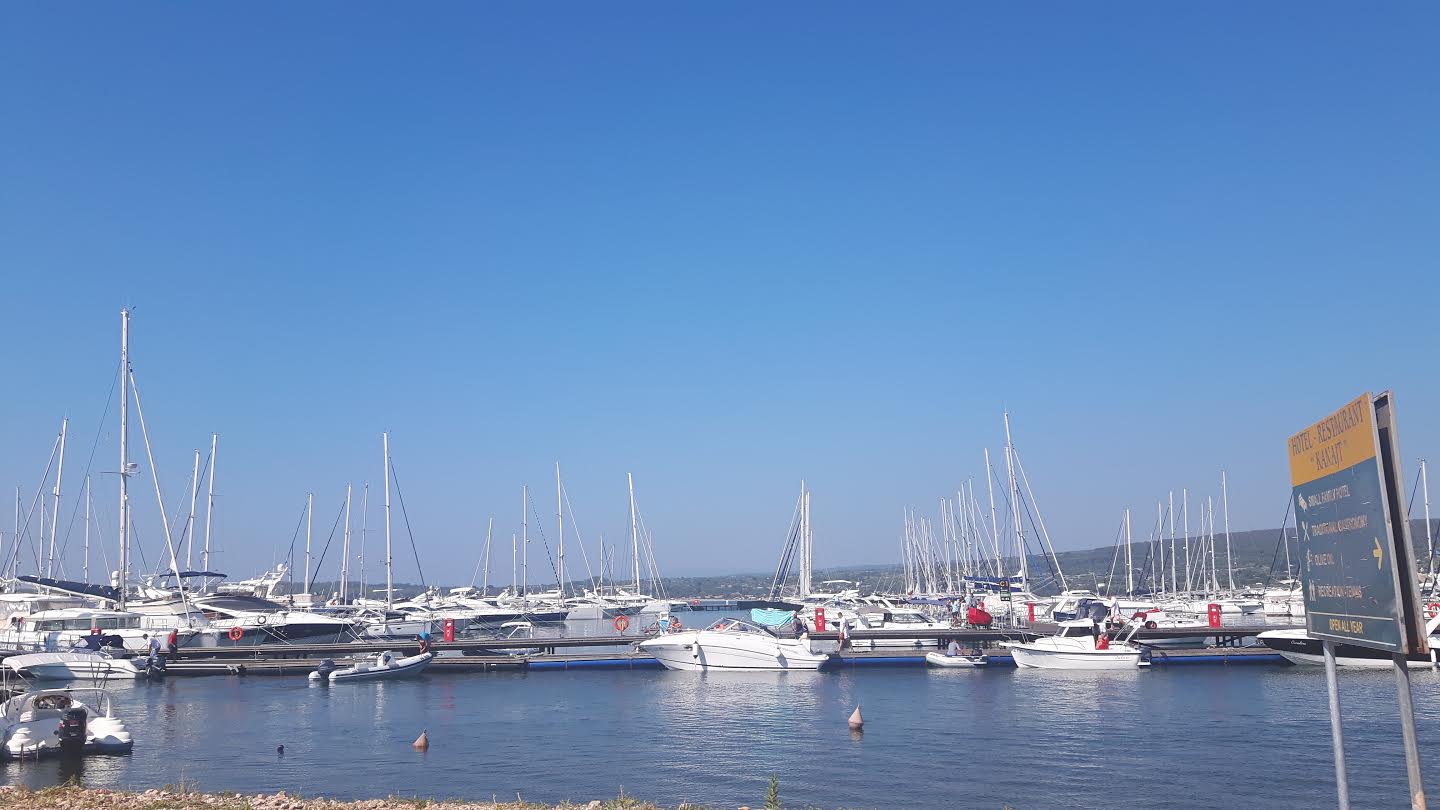 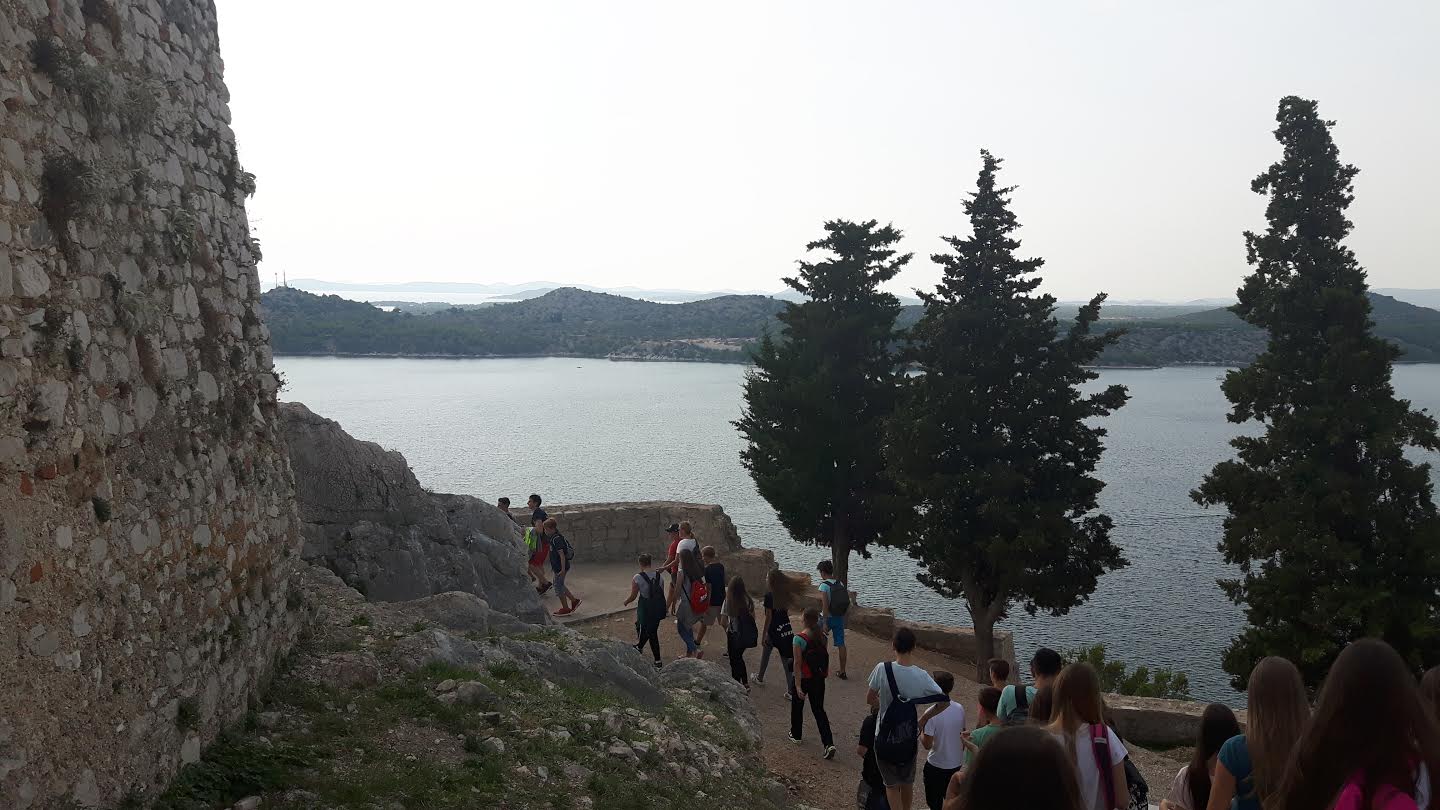 Izvori
Hrvatska čitanka za 8. razred, A. Bežen – O. Jambrec, Ljevak 
Youtube (pozadinska pjesma): https://www.youtube.com/watch?v=mchsTR7oMtI – Triban te (kiša), klapa Cambi